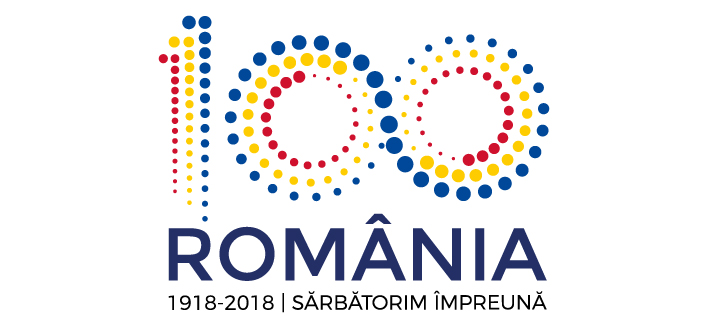 My school
FIT FOR FUTURE
An Erasmus + project
Elena Gavrilă, 7th Grade, Dichiseni School, Calarasi County / ROMANIA
my School...
My school is for me,  a lot of opportunity for my future also mean learning new and beautiful things and developing my abilities.
 It is where I socialize with other pupils, even  from other European countries, which I like it very much.
Elena Gavrilă
Also mean these...
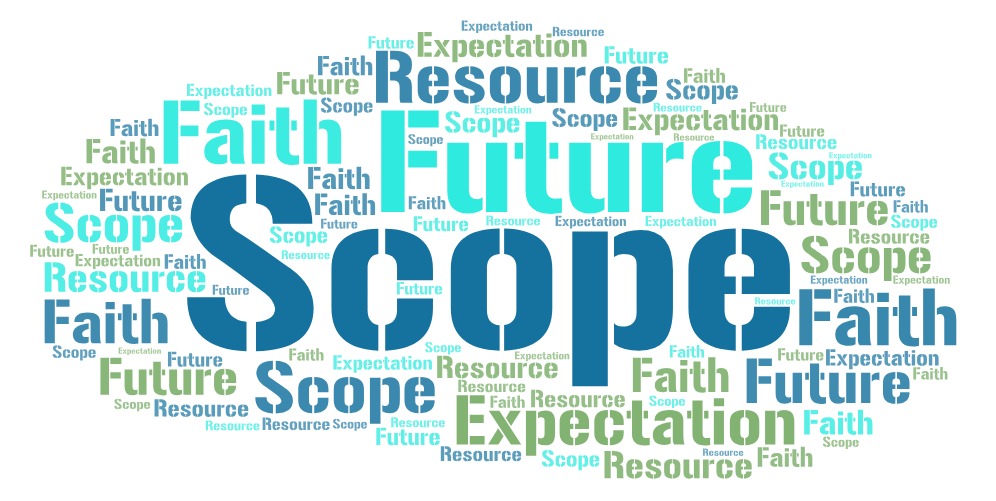 Elena Gavrilă
My school is a small public  school, in rural area, is situated in Dichiseni, in South East of Romania, near Danube and near border with Bulgaria.
Here we have kindergarten, primary and secondary school in  two main buildings, in Dichiseni and Coslogeni.
In every school year, beside compulsory curriculum we have a lot of extracurricular activities.
 Now, I will let the images to speak...
Elena Gavrilă
The school with its beauties
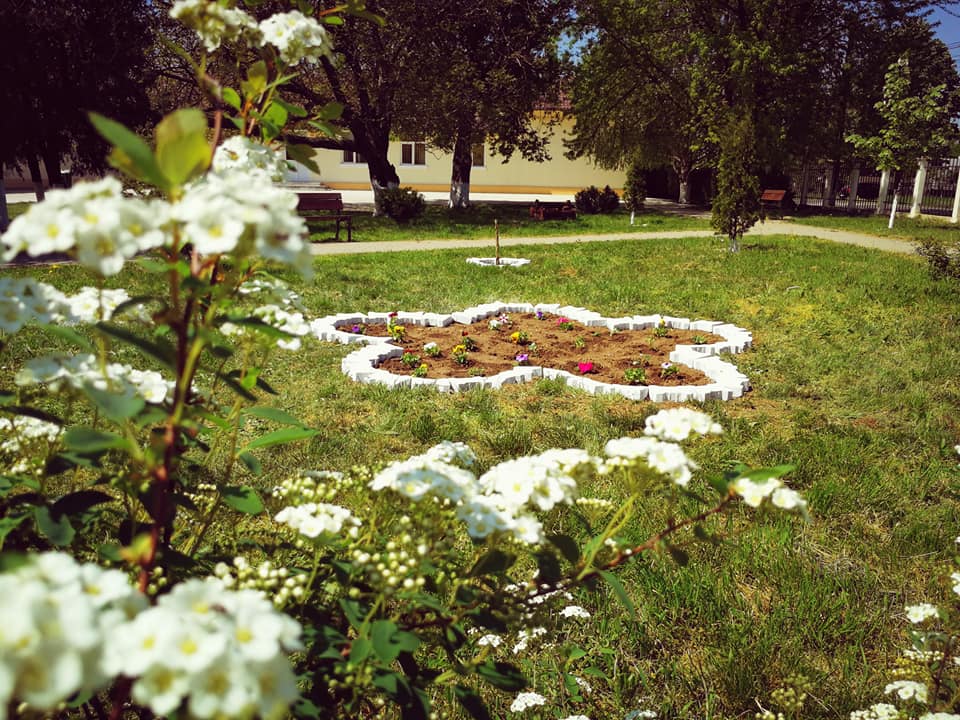 Elena Gavrilă
9 May Europe Day
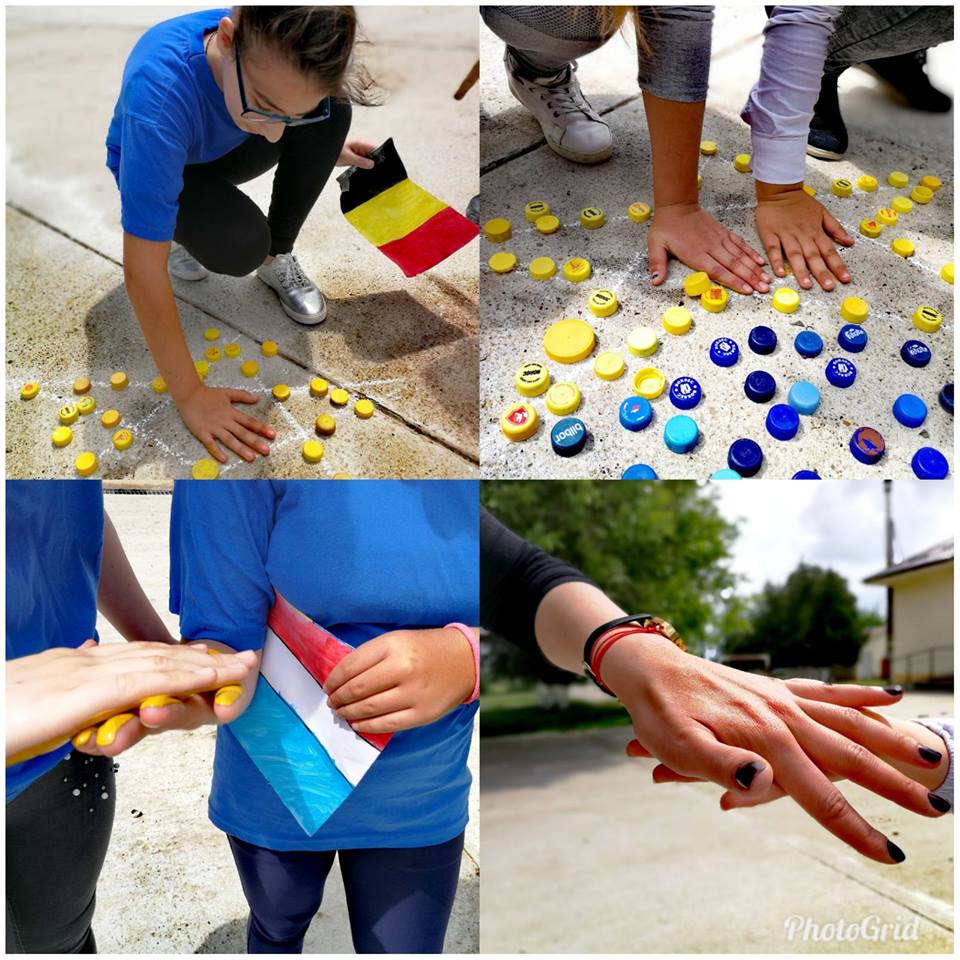 Elena Gavrilă
Let's Do It, Romania!
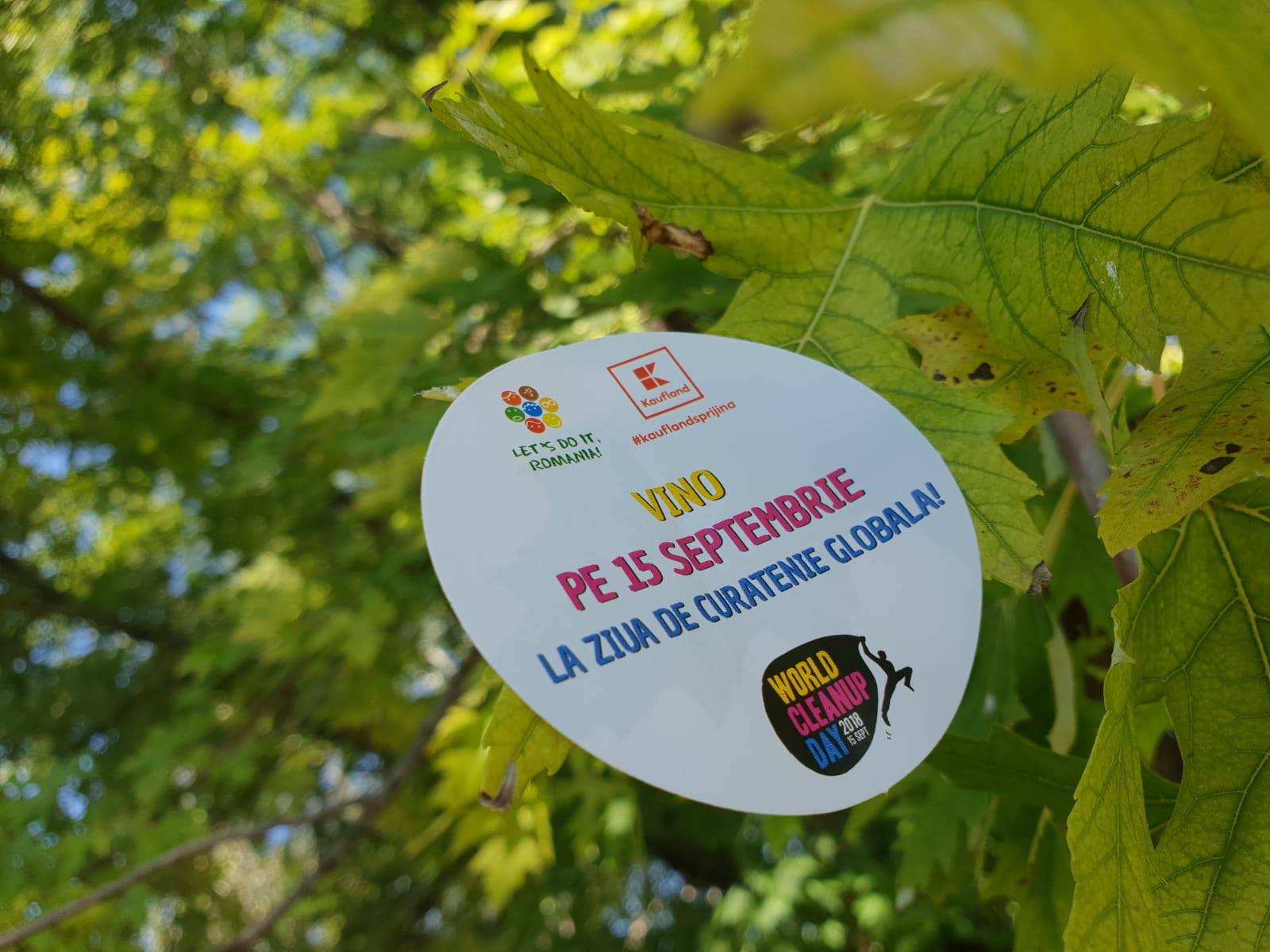 Elena Gavrilă
Reading gives us the most beautiful hug!
Elena Gavrilă
Small actors!
Elena Gavrilă
Reading develops our intelligence
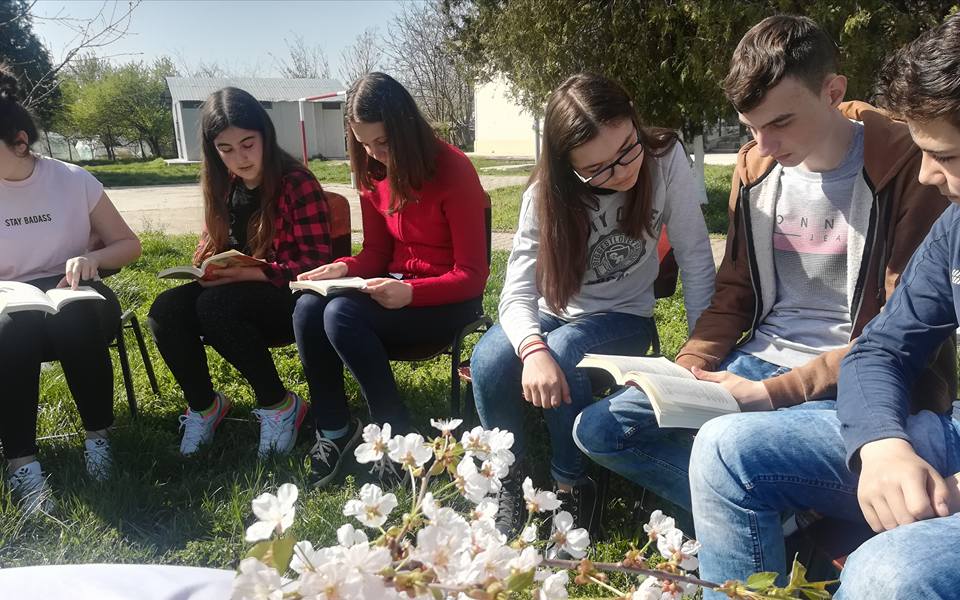 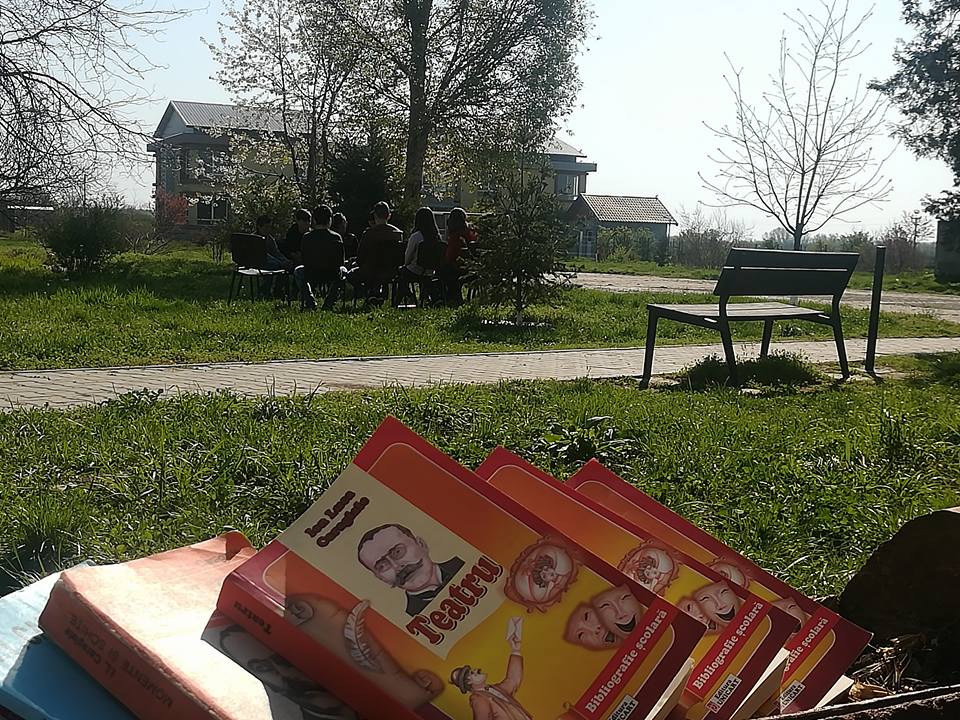 Elena Gavrilă
Stop bullying!
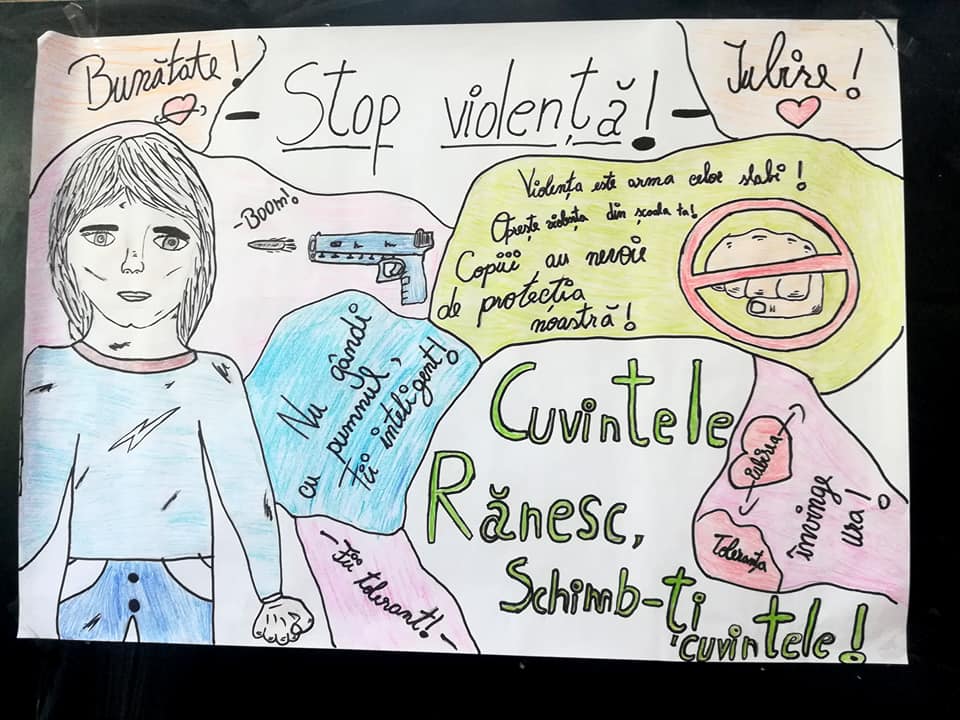 Elena Gavrilă
Story of winter...
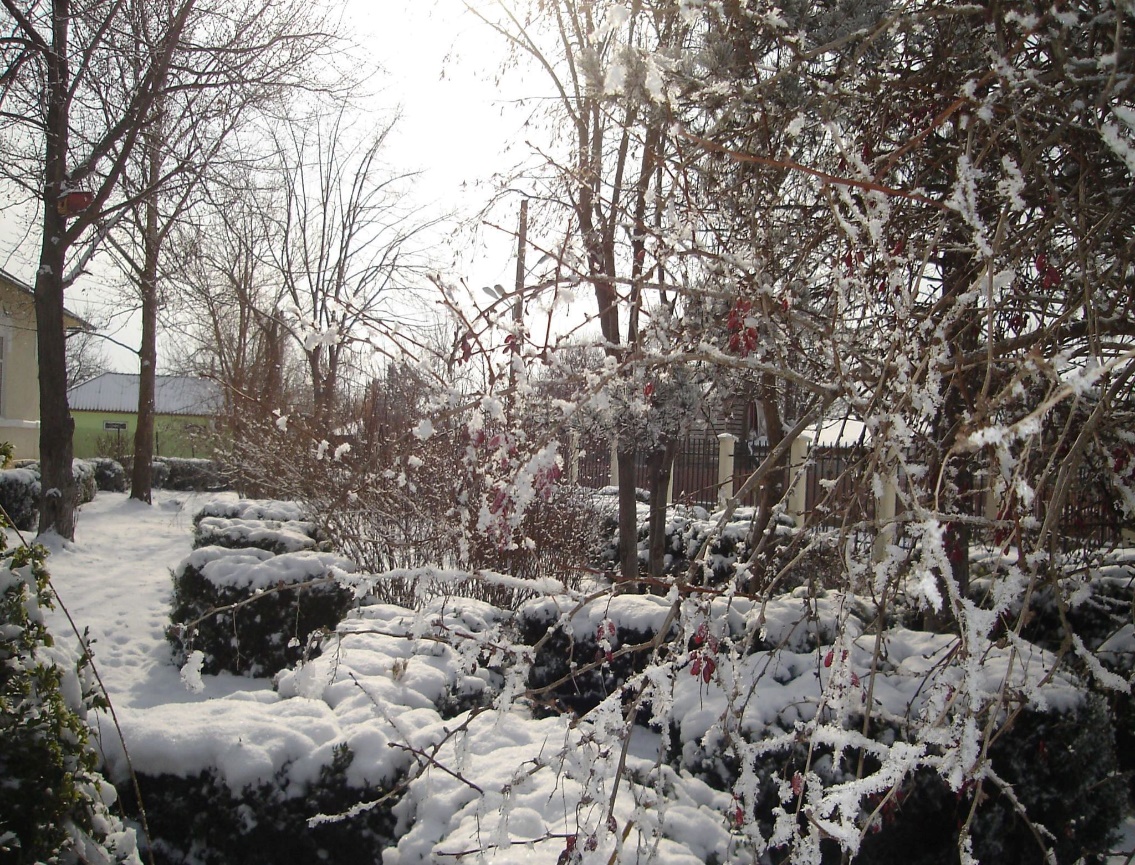 Elena Gavrilă
Handy paramedics
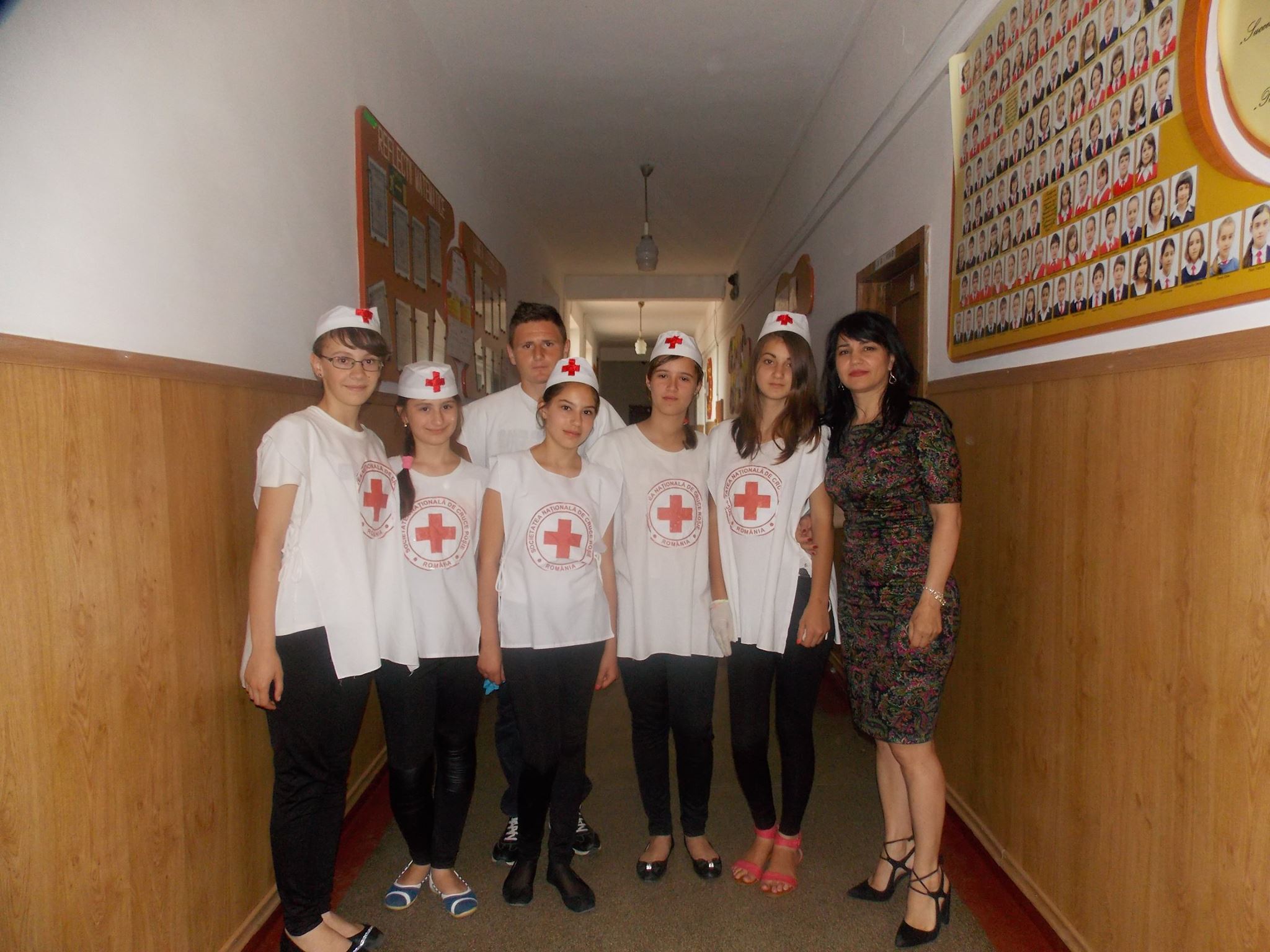 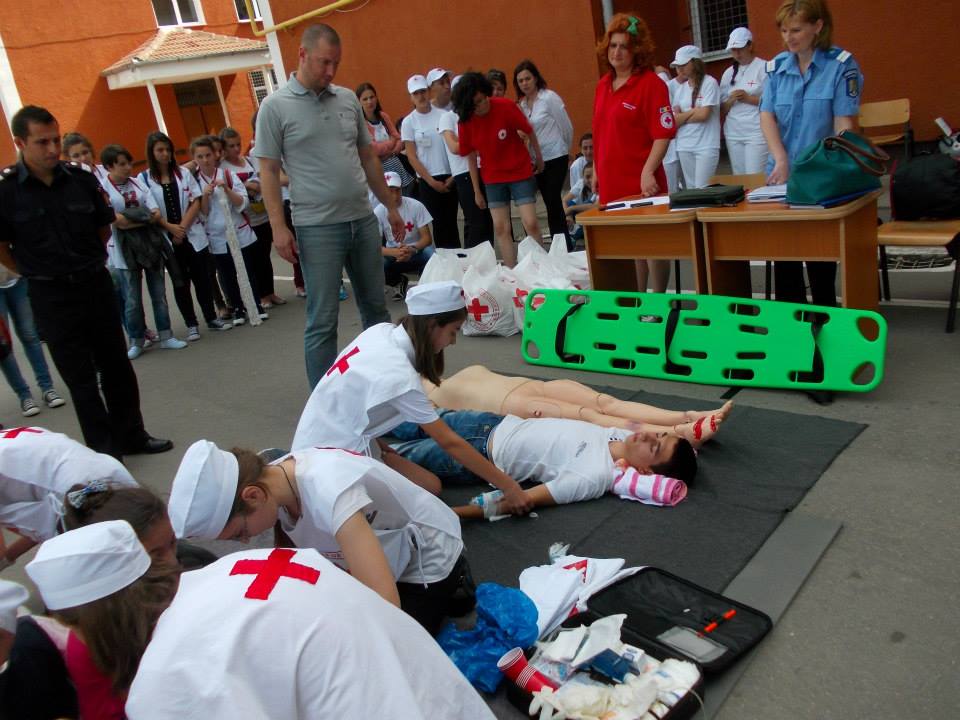 Elena Gavrilă